Қазақстан Республикасы Инвестициялар және даму министрлігі
«Қазақстан Республикасының        кейбір заңнамалық актілеріне АЭА жетілдіру мәселелері бойынша өзгерістер мен толықтырулар енгізу туралы» Қазақстан Республикасы Заңының жобасы
Астана 2014
АЭА жетілдіру мәселелері бойынша заң жобасы
Бірыңғай үйлестіру орталығы
АЭА басқаруды шоғырландыру
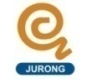 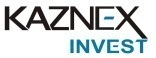 Бірыңғай үйлестіру орталығын құру
I
I
Басқарушы компаниялар 
Квазимемлекеттік меншік 
Коммуналдық меншік
Мемлекеттік меншік
Бірыңғай үйлестіру орталығы
Стратегияларды және саясатты іске асыру
сенімгерлік басқару
Маркетинг, ілгерілету, роуд-шоу
Бизнес-процестерді оңтайландыру
АЭА қызмет ету мерзіміне салық заңнамасының тұрақтылығын бекіту, атап айтқанда:
Салық заңнамасының тұрақтылығы
II
жер салығын, мүлік салығын және жер учаскелерін пайдалану ақысын есептеу кезінде қолданылатын коэффициенттерді және (немесе) мөлшерлемелерді;
корпоративтік табыс салығын есептеу кезінде азайту мөлшерін белгілеу.
V
III
III
Инфрақұрылымды ұстауға бюджеттік тәуелділікті төмендету
ІІІ      Инфрақұрылым    объектілерін басқарушы компаниялар балансына беру
Инфрақұрылым объектілерін басқарушы компаниялар балансына беру мынаған әкеледі:
Басқарушы компаниялардың өзін-өзі ақтауы
IV
АЭА аумағында жаңа өндірістерді құруға ынталандыру
Қызметті ҚР аумағында жер қойнауын пайдалануға арналған келісімшарт шеңберінде, бірақ ӨБК шеңберінде де жүзеге асыратын салық төлеушілерге ғана емес өздері өндіретін тауарларды іске асыру бойынша айналымды 0 мөлшерлемемен ҚҚС салу
ӨБК    қатысушыларының тауарларын бажсыз іске асыру
IV
Отандық өндірушілерді қолдау
Заң жобасының басқа да нормалары
АЭА қатысушылары

АЭА қызмет ету мерзімімен бірдей жер учаскелерін жеңілдікпен пайдалану мерзімін бекіту; 
Инвестициялық салықтық преференцияларды қолдану мәселелері бойынша редакцияны нақтылау;
Жосықсыз АЭА қатысушыларына қатысты шараларды енгізу
Институционалдық Құрал


АЭА аумағында құрылыс бойынша халықаралық стандарттарды қабылдау мүмкіндігі;
Жаңа АЭА құру туралы ұсынысты қарау мерзімін және тәртібін қайта қарау;

Аумақты кеңейту тәртібін бекіту;

ЖАО-ның түскен табыстарды (алуға жататын) қызметтің басым түрлерінен түскен табыстарға жатқызуды растау бойынша функцияларын алып тастау.